ЕГЭ 2012-2013
Материал для ознакомления 
на родительском собрании
Апрель 2013
2012-2013 учебный год
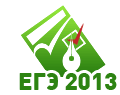 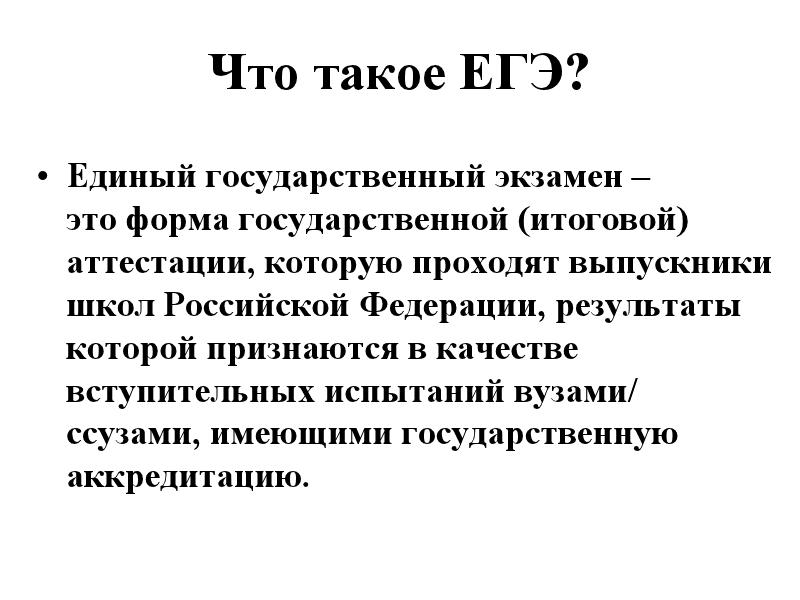 Всего 11 предметов ЕГЭ
русский язык 
математика 
физика
химия 
биология 
география 
информатика 
    и ИКТ
литература
история 
обществознание
иностранный язык
Сколько экзаменов сдавать?
Для получения аттестата – 2 экзамена (русский язык, математика)
Остальные сдаются на добровольной основе. Количество экзаменов определяется самостоятельно учеником в зависимости от перечня вступительных испытаний в вуз/ссуз.
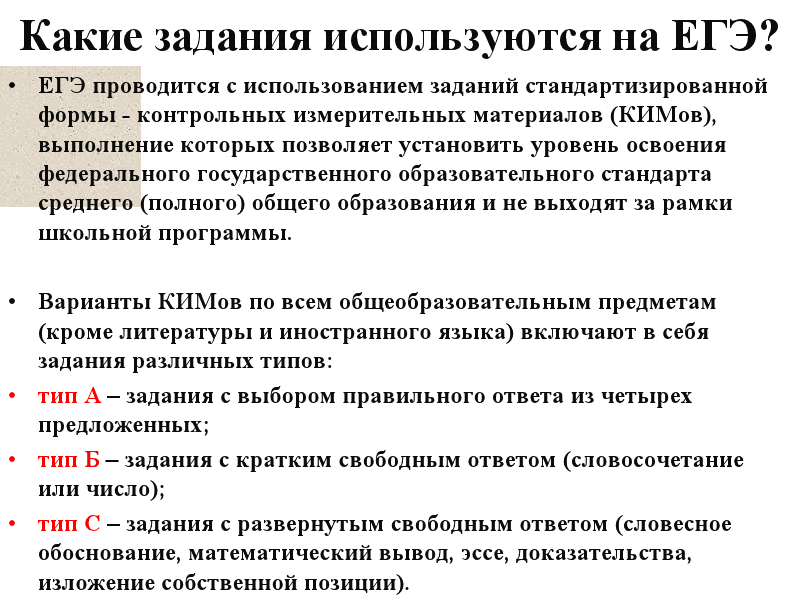 Расписание экзаменов
27 мая(понедельник) – русский язык
30 мая (четверг)  - информатика и ИКТ, биология, история
3 июня (понедельник) – математика
6 июня (четверг) – иностранные языки, физика
10 июня (понедельник) – химия, обществознание 
13 июня (четверг) – география, литература
Резервные дни для учащихся, имеющих право на пересдачу
15 июня (суббота)  -информатика и ИКТ, биология, история, физика, иностранные языки, 
17 июня (понедельник) – обществознание, география, литература, химия
18 июня (вторник) - русский язык 
19 июня (среда) –математика
8 июля(понедельник) -  русский язык, химия, история, информатика и ИКТ
10 июля (среда)  -математика, география, иностранные языки
12 июля (пятница) – обществознание, литература, биология, физика
15 июля (понедельник) –  по всем общеобразовательным предметам
На экзамен необходимо взять:
Паспорт
Пропуск на сдачу ЕГЭ
Гелевые ручки черного цвета (2)
Продолжительность и процедура сдачи  ЕГЭ
Начало экзамена – 10.00 по местному времени
Материалы ЕГЭ (КИМ) вскрываются в присутствии участников экзамена
Организаторы напоминают процедуру заполнения бланков
Участники ЕГЭ заполняют лист регистрации
Организаторы объявляют о времени начала и окончания экзамена
Участники ЕГЭ выполняют задания КИМ, изучив инструкцию по заполнению
В присутствии участников ЕГЭ (не менее 3 человек) работы запечатываются
Во время экзамена следует строго соблюдать инструкции по процедуре ЕГЭ и следовать указаниям организаторов. 
Выходить из аудитории участник может только по уважительной причине в сопровождении организатора, предварительно сдав материалы . Факт выхода фиксируется организатором  в бланке регистрации 

Продолжительность экзаменов:
По математике, физике, литературе, информатике и ИКТ – 3 часа 55 минут (235 минут)
По русскому языку, истории, обществознанию – 3 часа 30 минут (210 минут)
По биологии, географии, химии, иностранным языкам – 3 часа (180 минут)
На ЕГЭ разрешается пользоваться:(на основании Приказа №26 от 22 января 2013 года МинОбр РФ)
На математике – линейкой
На физике – линейкой и непрограммируемым калькулятором (не осуществляющим функции средства связи, хранилища базы данных, не имеющим доступа к любым сетям передачи данных)
На химии - непрограммируемым калькулятором 
На географии – линейкой, транспортиром, непрограммируемым калькулятором
На ЕГЭ запрещено:
Общаться друг с другом.
Свободно перемещаться по аудитории. без указания организатора.
Пользоваться любыми средствами связи.
При нарушении порядка организаторы составляют акт об удалении участника с экзамена и передают его в ГЭК для служебного расследования.
Апелляция
Можно подать в письменной форме:
о нарушении установленного порядка проведения ЕГЭ по общеобразовательному предмету; 
о несогласии с выставленными баллами. 
Не принимаются апелляции:
по вопросам содержания и структуры КИМ по общеобразовательным предметам 
по вопросам, связанным с нарушением участником ЕГЭ установленных требований к выполнению экзаменационной работы.
Изменения в КИМ ЕГЭ 2013
Нет изменений: 
Математика
Биология
Химия
Физика
Иностранные языки
Принципиальных изменений нет:
Русский язык 
1. Изменен формат задания А1. 
2. Уточнены критерии проверки и оценки выполнения заданий с развернутым ответом (критерий К1). 
3. На 30 минут (со 180 до 210) увеличено время выполнения работы.
Изменения в КИМ ЕГЭ 2013
Принципиальных изменений нет:
География 
 1. Количество заданий в части 2 сокращено с 14 до 13. Соответственно, общее количество заданий сократилось с 44 до 43, а максимальный первичный балл за выполнение всех заданий работы – с 54 до 53. 
2. В КИМ 2013 г. включено новое задание базового уровня сложности (А24), проверяющее умение определять и сравнивать по разным источникам информации географические тенденции развития социально-экономических процессов и явлений и задание повышенного уровня сложности (В5), проверяющее умение решать задачи на определения различий во времени в разных часовых зонах. 
Литература
Существенно усовершенствована система проверки и оценивания выполнения сопоставительных заданий С2 и С4. Внесены уточнения в инструкции к заданиям. 	
Информатика и ИКТ
1.Одно задание с кратким ответом по теме «Кодирование текстовой информации» заменено на задание по теме «Рекурсивные алгоритмы» раздела «Элементы теории алгоритмов». 
2. Немного изменена последовательность заданий во второй части работы.
Изменения в КИМ ЕГЭ 2013
Принципиальных изменений нет:
Обществознание
1. Усложнено задание В5. Общее количество приведенных в условии задания суждений увеличивается с четырех до пяти. Экзаменующиеся должны распределить их по трем, вместо прежних двух, группам: суждения-факты, суждения-оценки, суждения – теоретические утверждения. Данное изменение позволит выявлять умение различать в текстах социальной направленности важный и широко представленный в них компонент – положения теории, на которых базируется современное научное обществознание. 
2. Темы, предлагаемые для написания эссе, сгруппированы в пять блоков вместо прежних шести. Темы, раскрываемые с учетом положений социологии и социальной психологии, теперь включаются в одно общее направление. Экзаменуемый при написании эссе получает возможность использовать положения и понятийный аппарат каждой из этих общественных наук. 
3. Скорректированы требования задания С9. 
4. Усовершенствованы критерии оценивания заданий С5, С8, С9.
Изменения в КИМ ЕГЭ 2013
Изменения существенные (в структуре и содержании КИМ)
История 
Общее направление совершенствования КИМ – усиление блока заданий, проверяющих аналитические и информационно-коммуникативные умения выпускников. 
Часть 2 увеличена с 12 до 13 заданий. Добавлены блоки заданий на работу с исторической картой (В8–В11) и иллюстративным материалом (В12–В13). В целях оптимизации проверки сформированности комплекса умений, связанных с анализом исторического источника, изменена структура задания В9 (по нумерации 2012 г.) на работу с историческим источником. 
При выполнении задания В10 (по нумерации 2012 г.) на систематизацию исторической информации (выбор лишнего термина из предложенного ряда) требуется указать цифру, которой обозначен правильный ответ, а не выписать сам термин. 
В части 3 изменена структура задания С5. Новое задание предполагает приведение аргументов как в поддержку, так и в опровержение оценки определенного исторического явления, процесса. Максимальный балл за правильное выполнение задания С5 увеличен с 3 до 4. 
В задании С6 представлены не три, а четыре исторических деятеля, один из которых изучается в курсе Всеобщей истории. Задание С6 также усовершенствовано в направлении большей формализации при оценивании работ. По отдельному критерию (К3) оценивается указание основных результатов деятельности исторической личности. Максимальный балл, который можно получить за правильное выполнение задания С6, увеличен с 5 до 6.
Обратите внимание!
Ученики, получившие на экзамене неудовлетворительную отметку, сдают экзамен  в установленные сроки.
Ученики, пропустившие экзамен по болезни, сдают экзамен в резервный день в форме  ЕГЭ.
Возможные  неприятности
Если выпускник набрал недостаточное количество баллов по двум обязательным предметам одновременно или по одному из них с учетом пересдачи в текущем году, то аттестат   не выдается.                                            В этом случае выпускник в текущем году вместо аттестата получит справку об обучении в школе. ЕГЭ можно пересдать только на следующий год.
Выбор экзаменов 11 А
Выбор экзаменов 11 А
Выбор экзаменов 11 Б
Выбор экзаменов 11 Б
Минимальный порог
Полезные ссылки
Демонстрационные варианты КИМ-2013
www.fipi.ru  (9 и 11 классы)
www.edu.ru
Официальный информационный портал ЕГЭ  http://www.ege.edu.ru/ru
Информация об организации и порядке проведения ЕГЭ на официальном сайте
http://www.mcko.ru
Официальный сайт  РЦОИ (регионального центра обработки информации ) http://rcoi77.ru
Советы психолога
Ученые выяснили, что атмосфера дома влияет на детскую успеваемость.

Успехи ребенка в учебе гораздо больше зависят от его отношений 
 с родителями,  чем от качества обучения.
Советы родителям: Как помочь детям подготовиться к экзаменам
Не тревожьтесь о количестве баллов, которые ребенок получит на экзамене, не критикуйте ребенка после экзамена. Внушайте ребенку мысль, что количество баллов не является совершенным измерением его возможностей. 
Не повышайте тревожность ребенка накануне экзаменов, это может отрицательно сказаться на результате тестирования. Ребенку всегда передается волнение родителей.
Советы родителям: Как помочь детям подготовиться к экзаменам
Подбадривайте детей, хвалите их за то, что они делают хорошо. 
Повышайте их уверенность в себе, ведь чем больше ребенок боится неудачи, тем более вероятности допущения ошибок. 
Контролируйте режим подготовки ребенка, не допускайте перегрузок, объясните ему, что он обязательно должен чередовать занятия с отдыхом.
Советы родителям: Как помочь детям подготовиться к экзаменам
Обеспечьте дома удобное место для занятий, проследите, чтобы никто из домашних не мешал. 
Обратите внимание на питание ребенка. Во время интенсивного умственного напряжения ему необходима питательная и разнообразная пища и сбалансированный комплекс витаминов. 
Накануне экзамена обеспечьте ребенку полноценный отдых, он должен отдохнуть и как следует выспаться.
Успешной 
сдачи экзаменов!